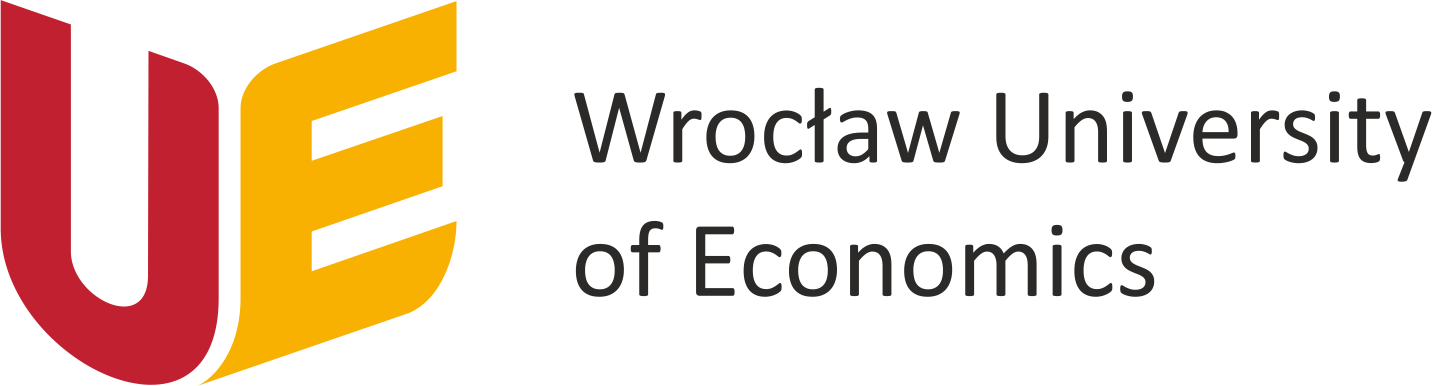 We form managers.Successfully
Wrocław
2
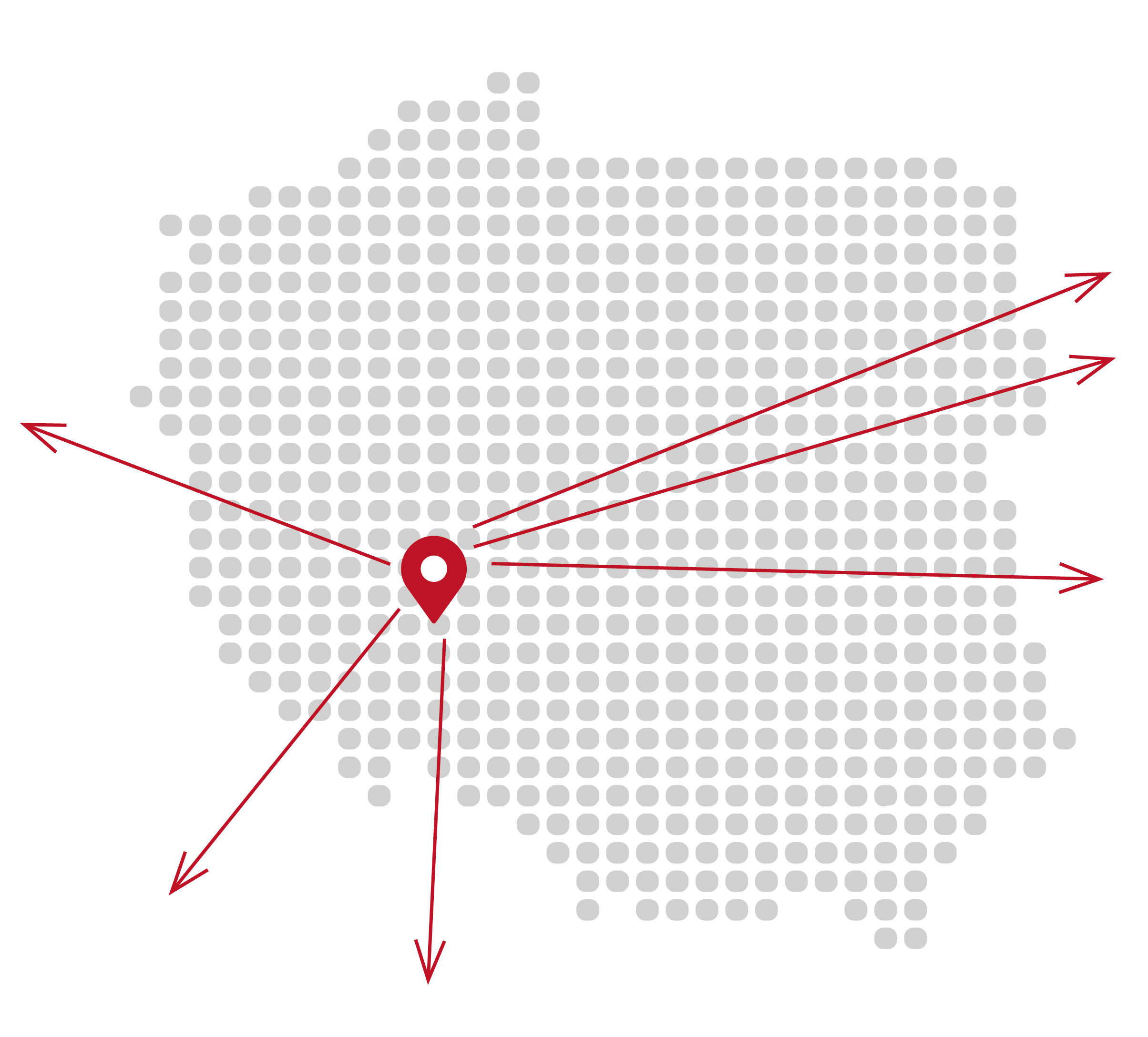 Lower Silesia, one of the most attractive, modern, and prosperous regions of Poland, covers the south-western area of the country, bordering Germany and the Czech Republic.
In 2015, Wrocław was listed among the "Best Cities to Live" in the world ranking of Mercer Consulting and the only Polish city developing as a business centre.
Wrocław was also ranked in the top ten places worth visiting, according to "The Guardian".
Brussels
888 km
Moscow1,594km
Berlin
296 km
Paris
1,079 km
Kiev
1,134 km
Wrocław
Budapest427 km
Rome
1,081 km
Prague
277km
Wrocław – Poland’s great academic centre
3
As a city of great academic, cultural, tourist, and economic significance, Wrocław is regarded as one of the most influential centres of education in Poland. Universities and research institutes of the city represent a universally recognized high standard of scientific and educational effort. 
Basic facts about Wrocław:
1000-year-old city
12 river islands
112 bridges
29 universities and higher education institutions
120,000 students
population of the agglomeration: approx. 1 million
European Capital of Culture in 2016 
World Book Capital in 2016 
host of World Games in 2017
Best destination 2018
Popular? Yes, we are
4
According to the Polish Ministry of Education report, our university has been the most popular university of economics among all the Polish public universities  since 2009, in terms of the number of candidates.

Every year we receive over 8,000 entry applications.
Facts and figures
5
11,500 
students of full time and part time courses

500 (214)
foreign students (Erasmus)
87,000
graduates 
670
academic staff
4
faculties
10
majors
100
specializations
Four faculties
6
NE
ZIF
EZIT
IE
Economics, Management and Tourism
Economic Sciences
Management, 
Computer Science
    and Finance
Engineering and Economics
Undergraduate studies – 9 majors
7
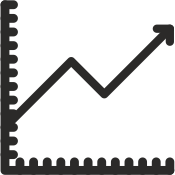 Business Analytics
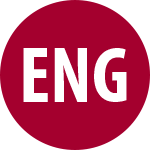 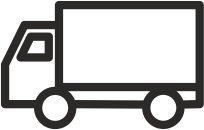 Logistics
International Economic Relations
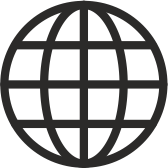 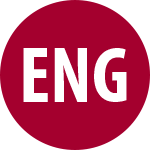 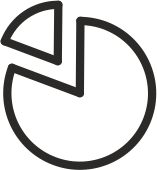 Economics
Tourism
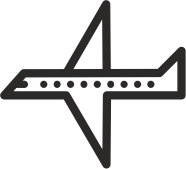 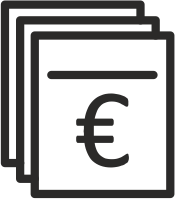 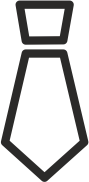 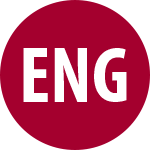 Finance and Accountancy
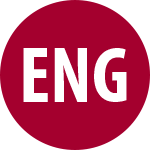 Management
Management and Production Engineering
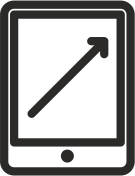 Business Informatics
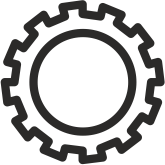 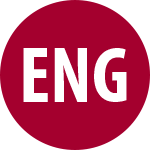 Postgraduate studies – 10 majors
8
Legal and Economic Consulting
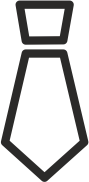 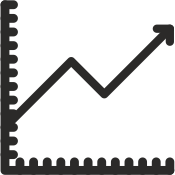 Business Analytics
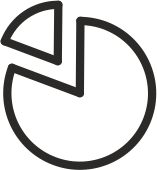 Logistics
Economics
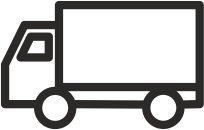 International Economic Relations
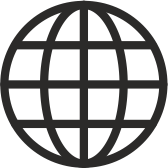 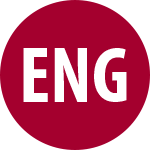 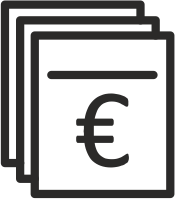 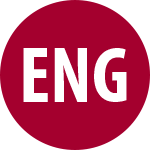 Finance and Accountancy
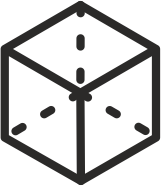 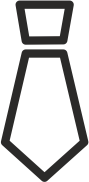 Spatial Planning
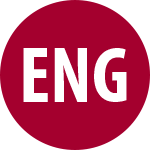 Management
Management and Production Engineering
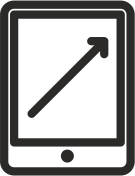 Business Informatics
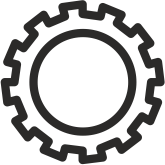 Programs in English
9
Bachelor/Master Study in Finance

Bachelor  in Management and Marketing 
Bachelor Studies in Business Informatics
Bachelor/Master  in Logistics
Bachelor/Master of Business Management 
Bachelor/Master Studies in International Business
Executive MBA Program
European Doctoral Program
Other educational projects
10
Summer School Poland offers students from all over the world a unique opportunity to study economics, visit the unique city of Wrocław and its region, meet new people and have fun – all at the same time. We have already hosted students from all the continents.
The next edition of Summer School Poland will take place 1-15 July 2017. This year, the project is called
Quantitative and Qualitative Methods in Management.

Summer School on Data Science 
IT Summer School, organized by the Wroclaw University of Economics in cooperation with the IS:link network, and in close collaboration with the University of Leipzig. This year’s edition of summer school covers an attractive IT/IS subject: Data Science (August, 28th – September, 10th).
The Third  Age University helps our elderly alumni to keep up to date with economic, social and everyday issues. And to keep fit as well! 250 seniors have joined the project so far.

Within the the framework of the LifeLongLearning project, we offer a wide range of postgraduate courses and programs intended to enhance our students’ value on the professional market.
International cooperation
11
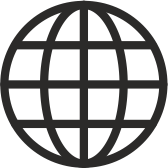 International cooperation:
more than 150 bilateral agreements within the framework of the Erasmus Program
over 60 General Cooperation Agreements with foreign partner universities

Member of international institutions:
European University Association
Global Division Santander Universidades
CFA Institute
European Institute for Advanced Studies in Management
    AACSB  Business Education Alliance
We popularize science
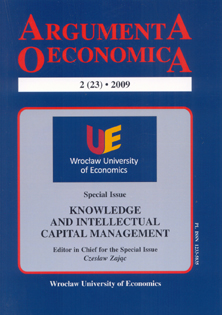 „Argumenta Oeconomica”, published by the Wrocław University of Economics, is listed in the Master Journal List by Thompson Reuters.

The periodical was Poland’s first economic publication among the most prestigious science journals. 

To this day, there are only two more Polish publications of that type on this list.
We popularize business
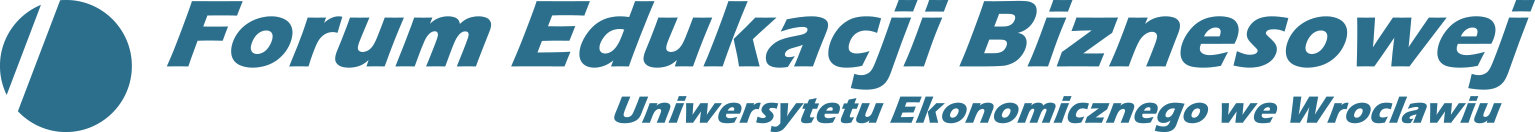 …during the Business Education Forum that lets participants connect economic experience with academic knowledge.
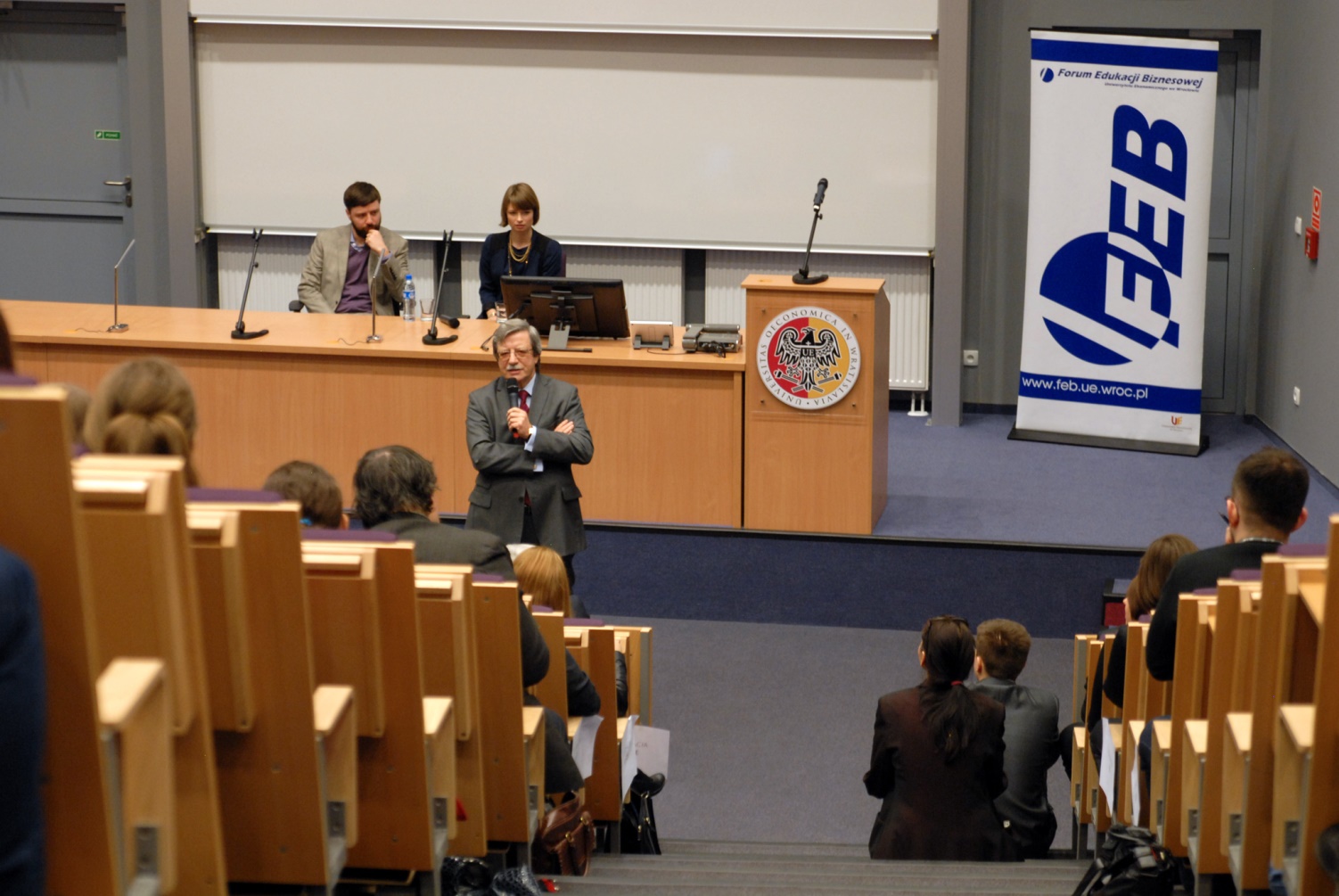 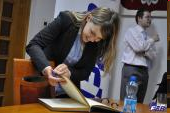 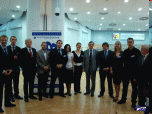 Modern library
14
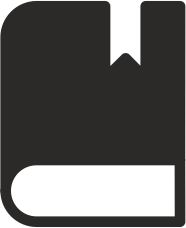 Our library has:
300 seats for readers
100 computers
21 cabins for individual work

Our collection includes:
433,000 volumes of printed books and periodicals
online access to 22,000 journals
2,000,000 electronic books
77 databases
Department of Foreign Languages
15
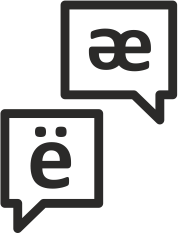 Overall, the department offers 21 language courses and access to 16 prestigious language certification exams in six languages, with licenses from major international language centres, including the chambers of commerce in Britain, France and Germany, Goethe Institute and Cervantes Institute. The department is licensed to conduct TestDaF examinations and is a certified Cambridge ESOL Exam Preparation Centre. 
 
The Department of Foreign Languages also organizes Chinese and Japanese language courses for students.
Department of Physical Education and Sports
16
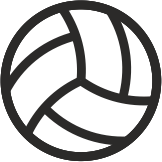 The department offers regular courses of physical education as well as supplementary sports training, recreation, and rehabilitation for students and employees of the University.

At present, we offer courses and training in 20 sports, including aerobics, badminton, basketball, volleyball, handball, football, swimming, athletics, table tennis, unihockey, rock climbing, ballroom dance, tennis, tour cycling, triathlon, horse riding, track and field, skiing, snowboard, and ice skating.
Campus of the Wrocław University of Economics
17
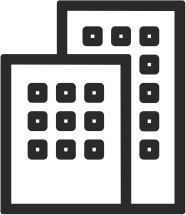 compact area
in a green part of the city
close to the city centre
perfect for student integration and events

Student accommodation: www.ds.ue.wroc.pl
1,200 beds in two dorms:
„Ślężak” at 33 Ślężna Street
„Przegubowiec” at 35 Kamienna Street
Cooperation with business environment
18
evaluation, opinions, analyses and advisory services commissioned by business entities
scientific research with practical application
training courses for external organizations
joint apprenticeships, traineeships, courses for graduates/potential employees
cooperation of academic associations with business entities
Career services for student & alumni
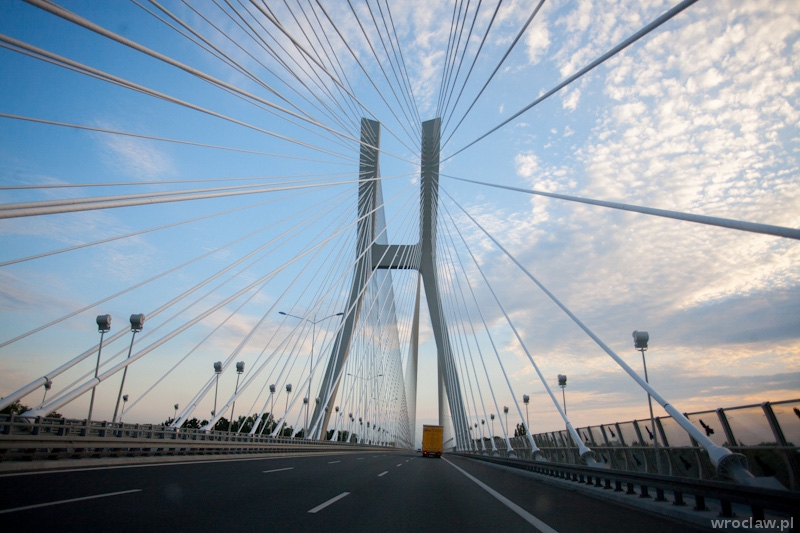 Career individual & group guidance, career coaching
Internship opportunities & Job offerspromotion (on-line platform); 
Recruitment processes  led by our counselors;
Promotion campaigns support – Career connect;
Skills development trainings & workshops;
Job Fairs each year;
Internship Programmes;
Mentoring Programme;
Employers booklet;
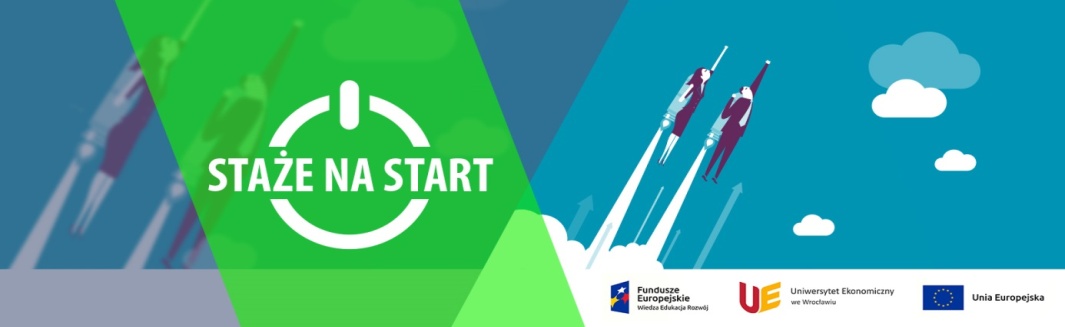 Career Services for employers
Job & internship opportunities placement (on-line platform)
Recruitment processes led by our counselors;
Promotion campaigns support – Career connect;
Skills development trainings & WorkShops
Job Fairs
EU-funded Internship Programmes
Employers booklet
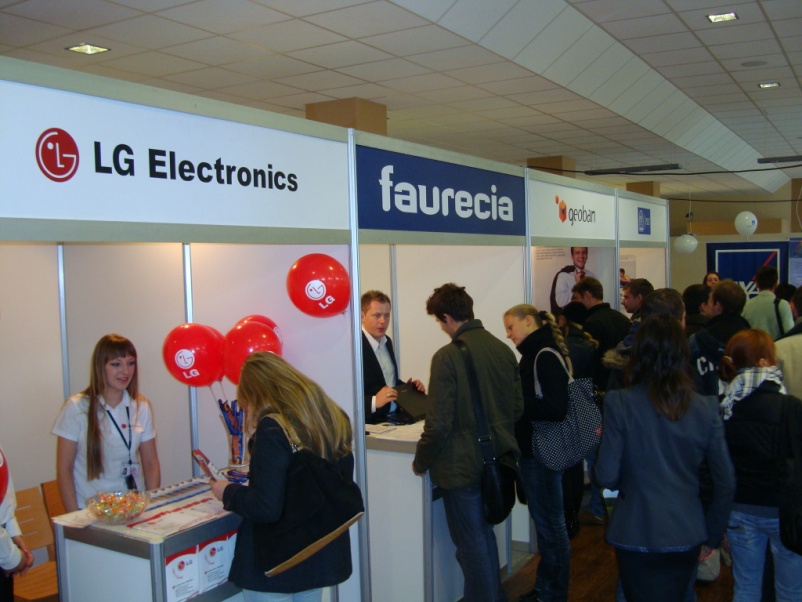 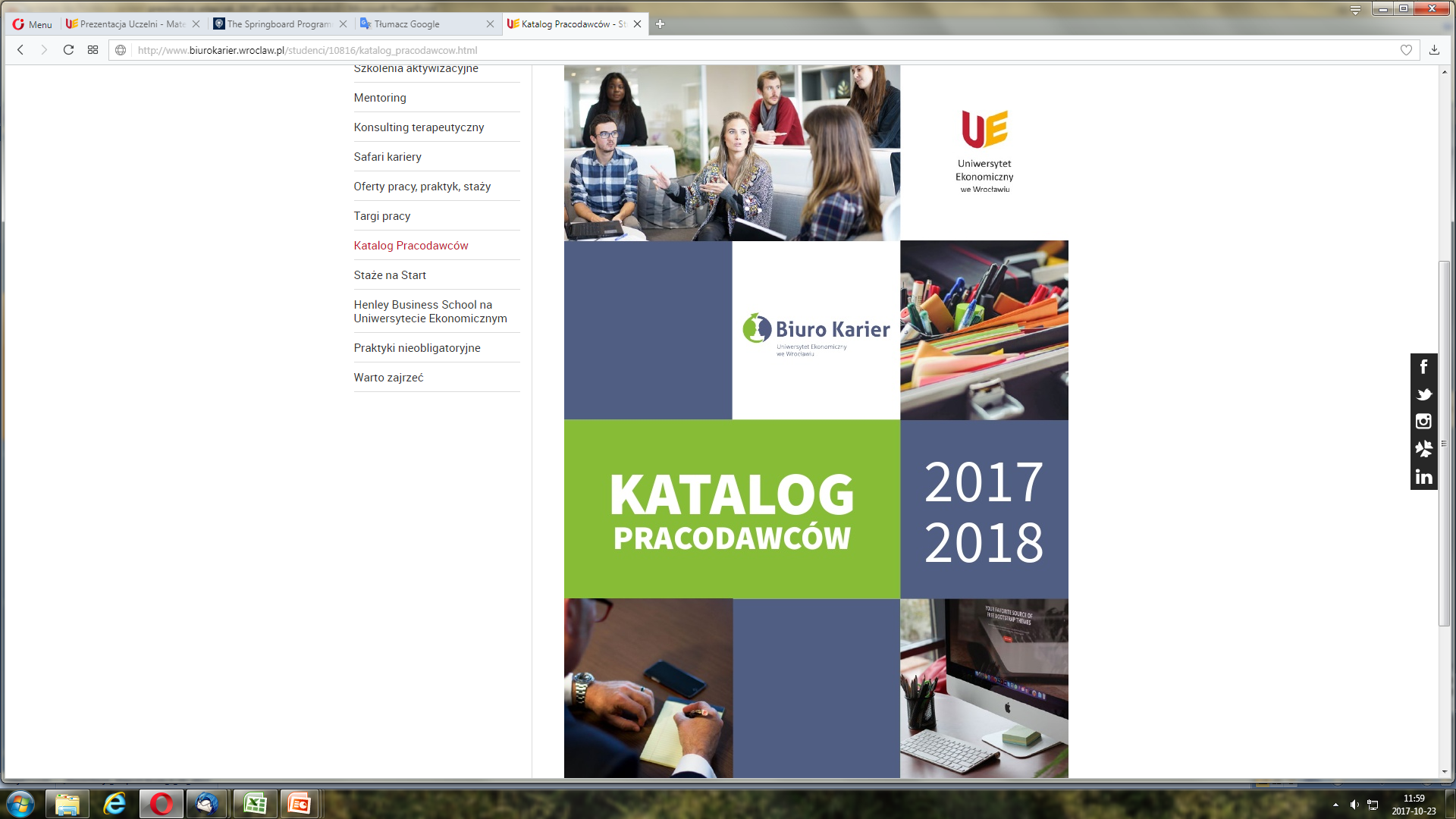 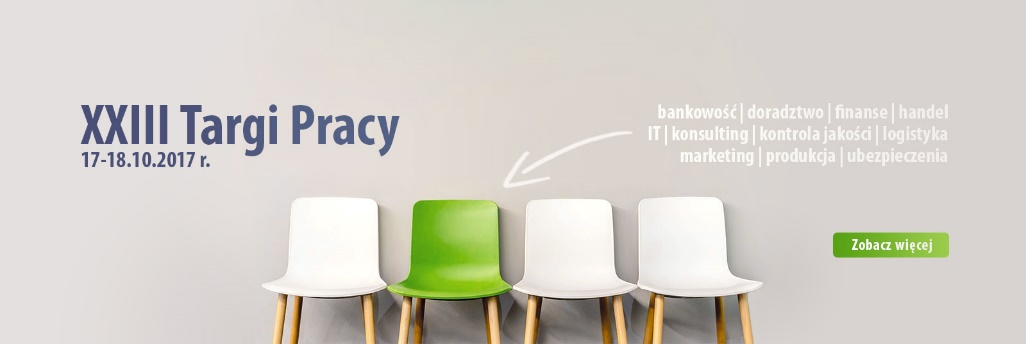 Our alumni: What business high-fliers say about our university
21
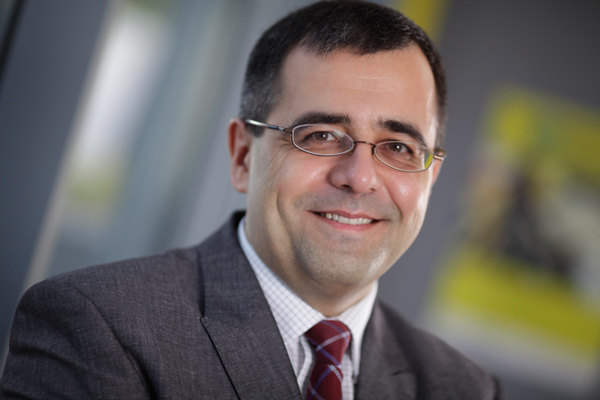 Krzysztof Andrulewicz – former CEO of Skanska SA:

For me, the Wrocław University of Economics is two basic values: the people I met – unconventional and really great, and the knowledge – something I wouldn’t have got if I hadn’t studied there. Highly recommended!
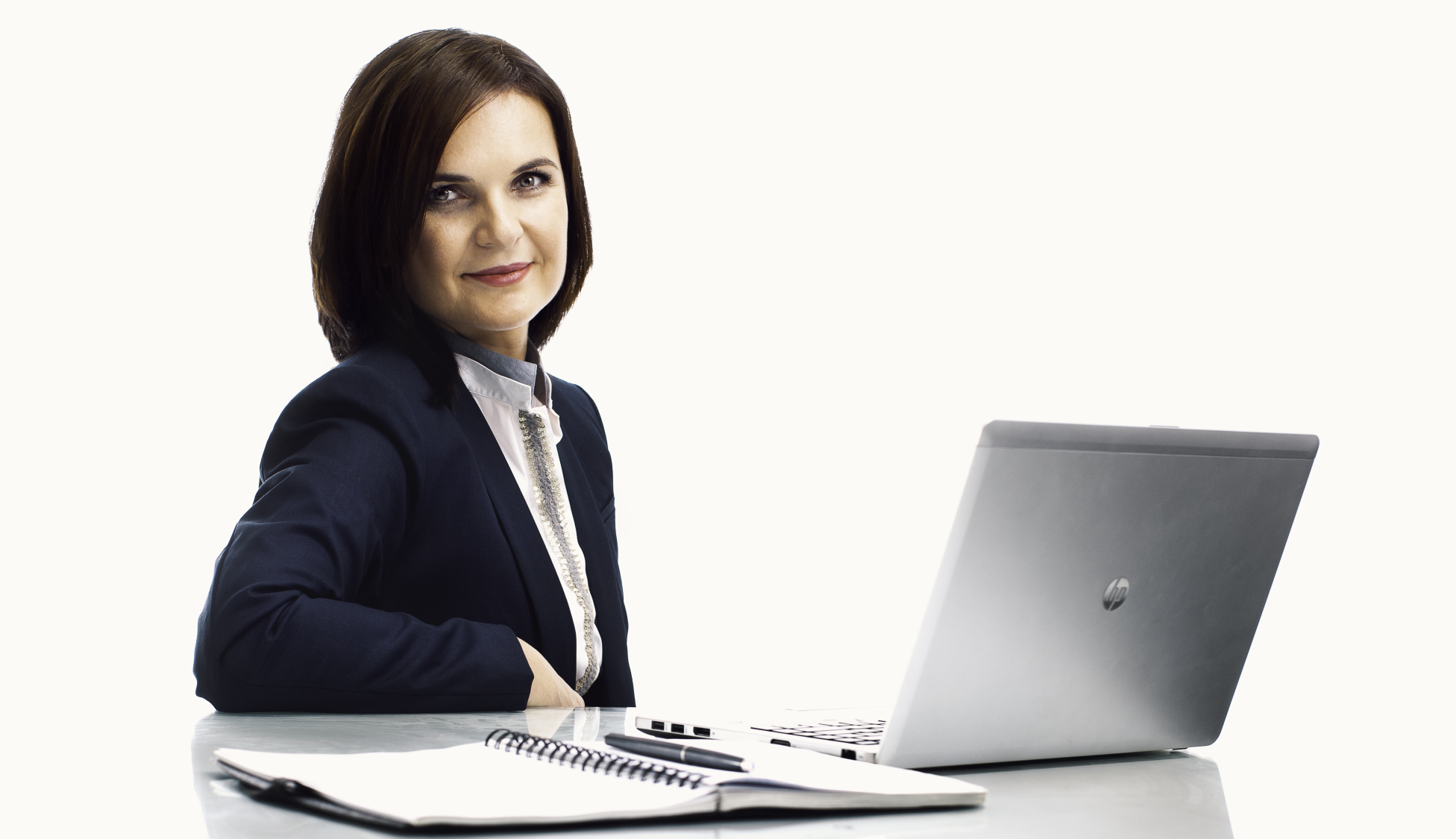 Agnieszka Orłowska - Director EMEA Customer Experience (CEE) and Head of Wroclaw Site at Google

The University of Economics offers more than a theoretical, broad basis in various fields of science. It mainly gives you experience and contacts with business practitioners while you are still a student.
Our alumni on the labour market
91% of MA graduates find employment

76% find a job within 3 months from graduation

75% employed in fields directly related to their majors

85% satisfied with current employment
Accreditations
23
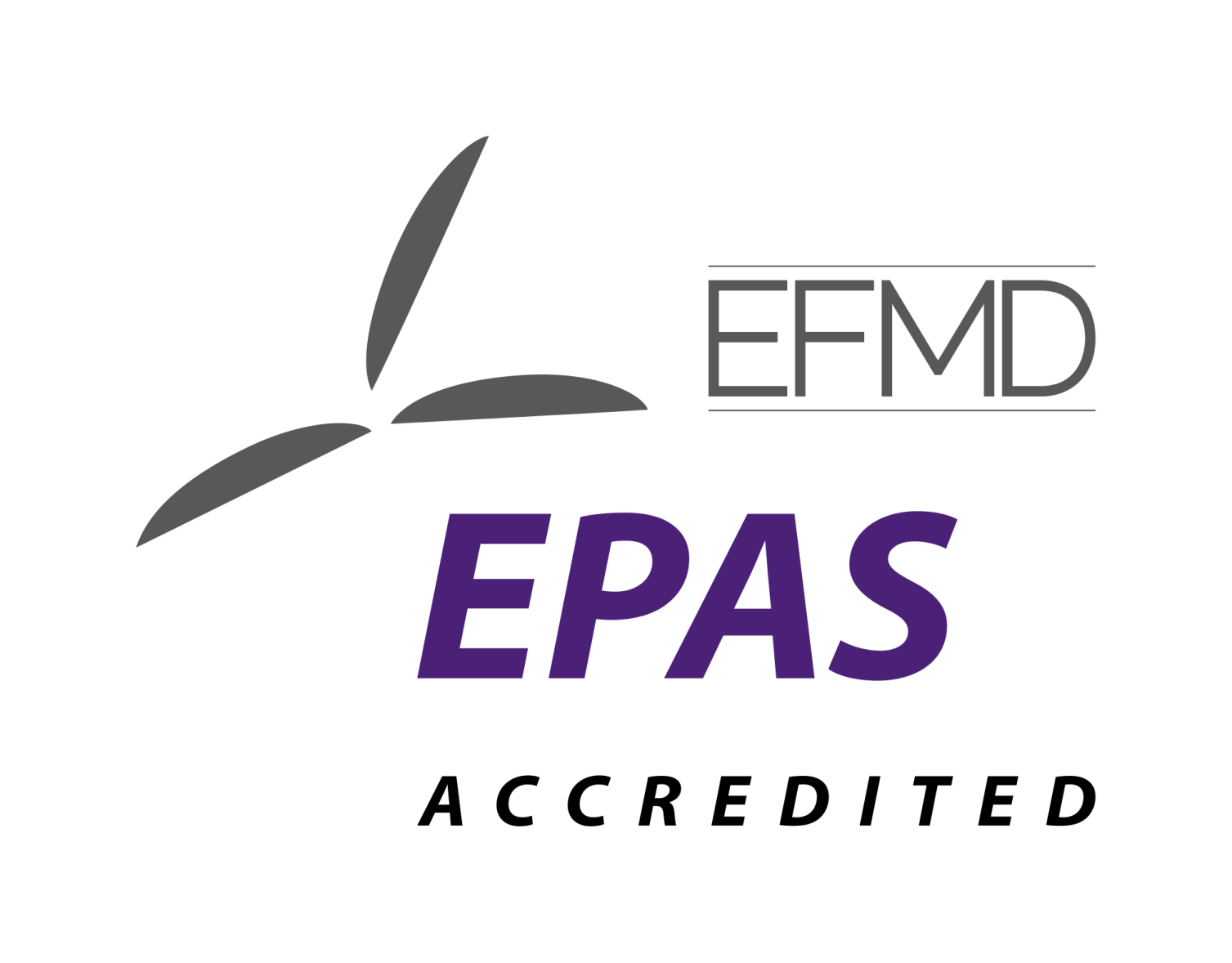 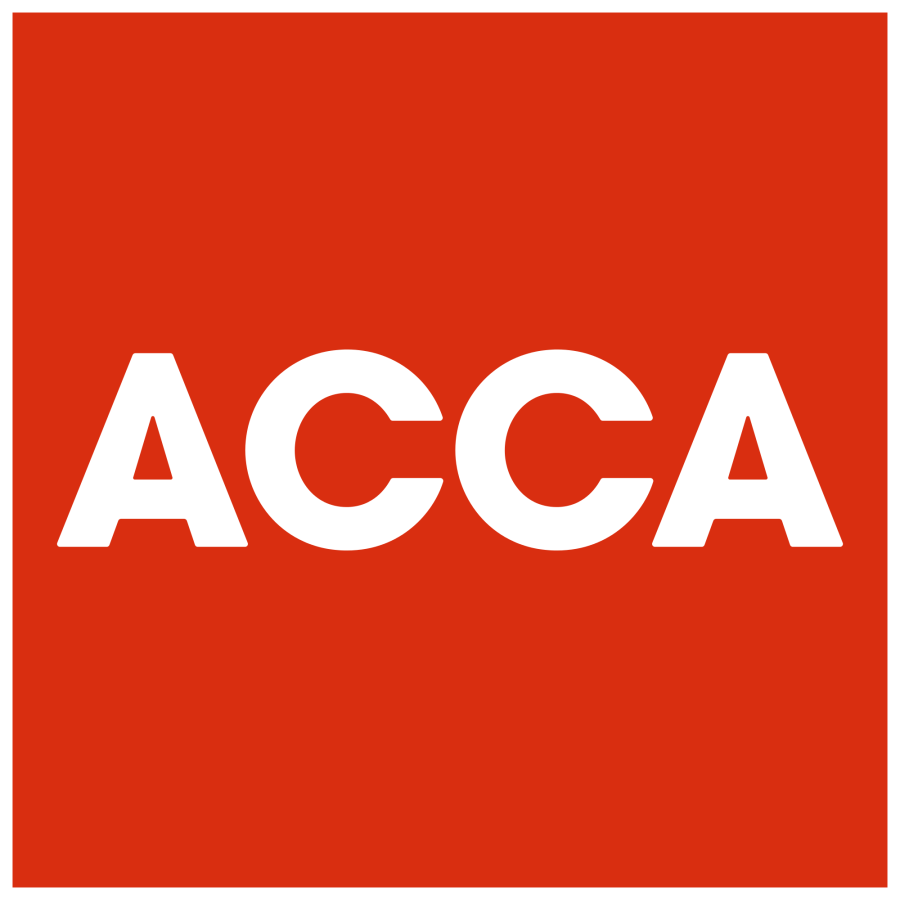 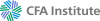 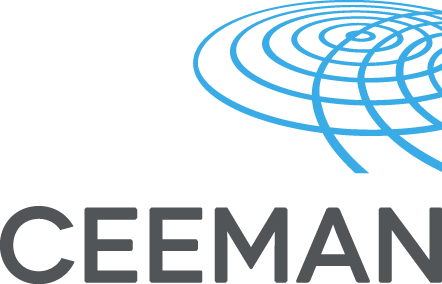 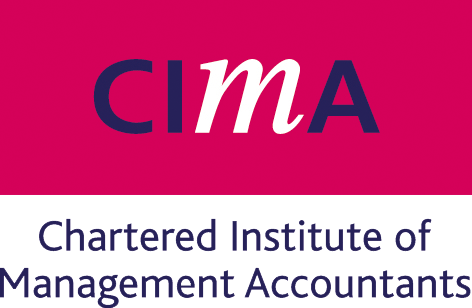 Our mascot
Our mascot
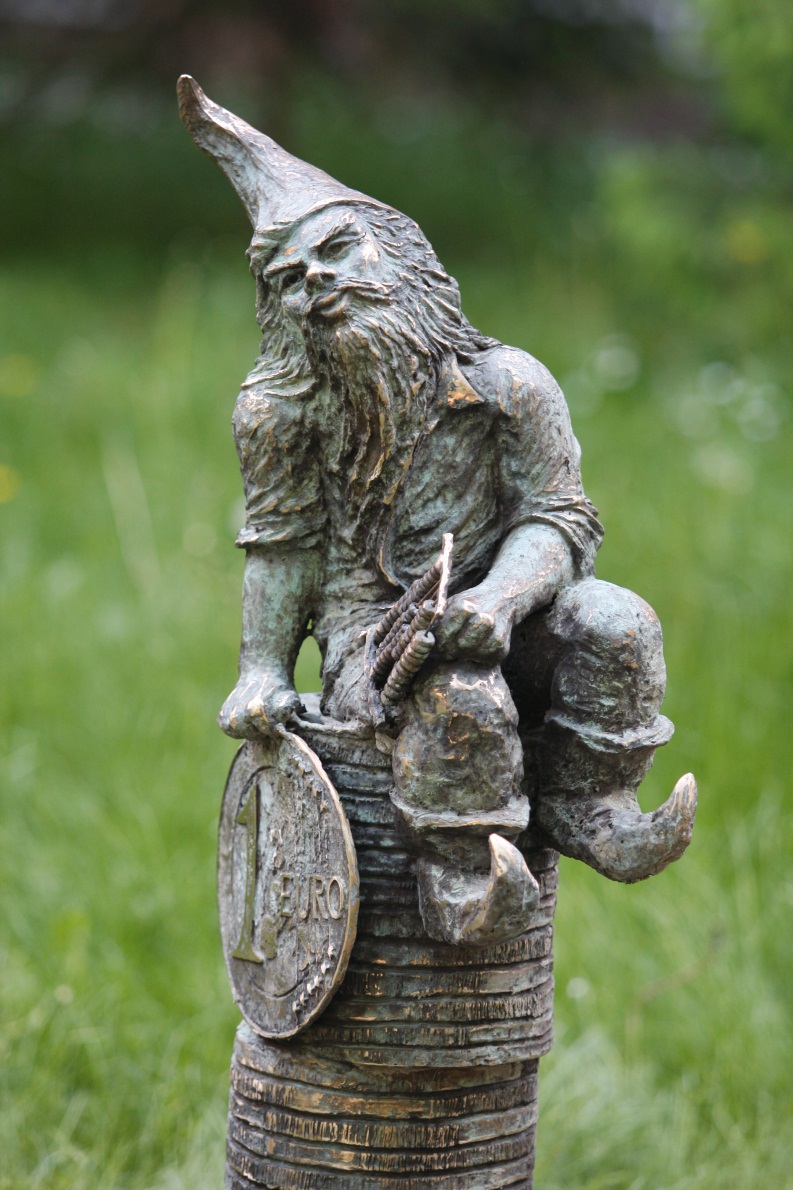 Thank you for your attention